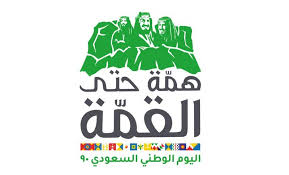 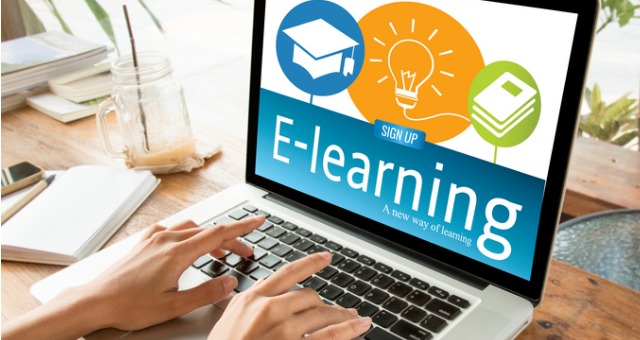 U 2 Reading
What are they making?
P 15
Tr. Nora Khalid
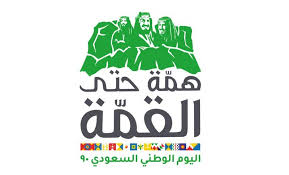 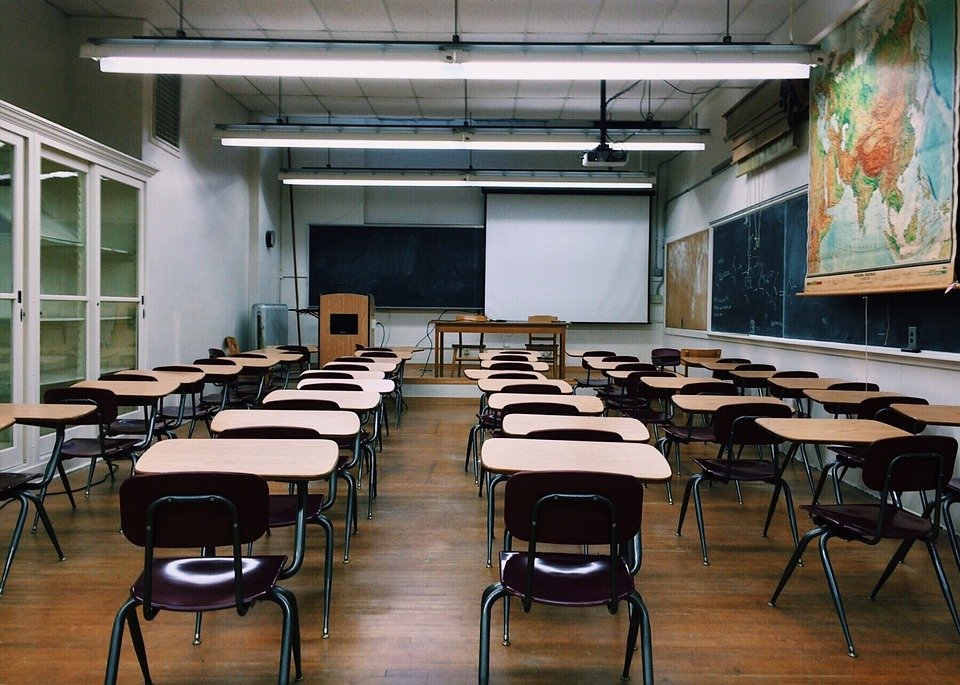 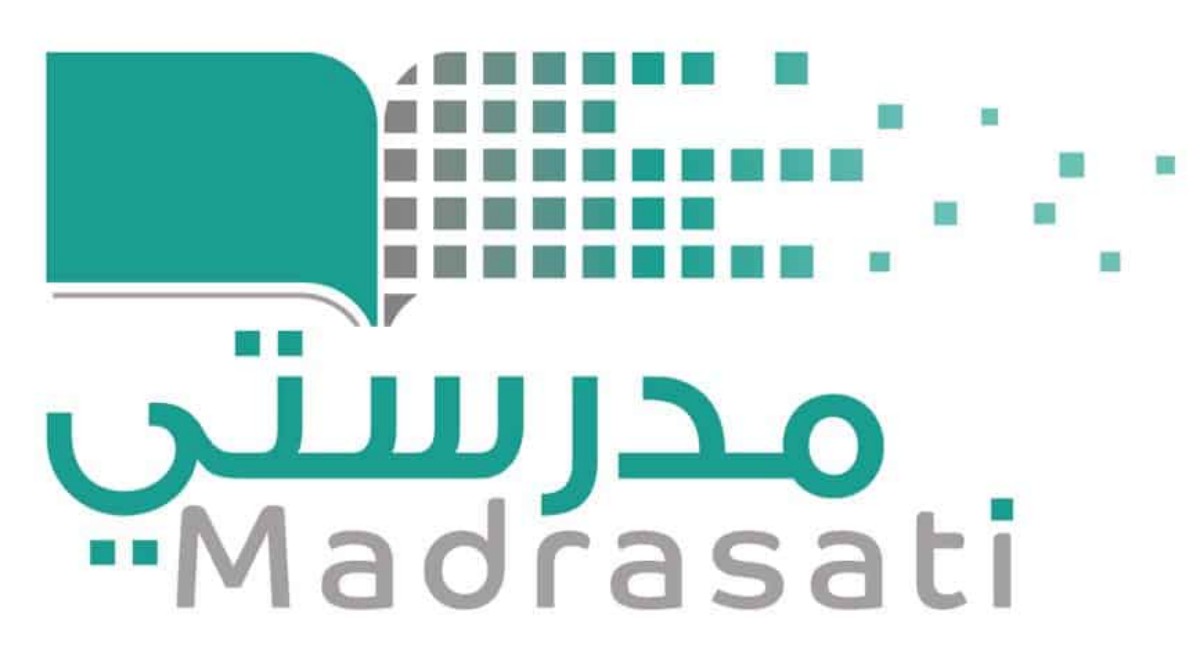 What’s the difference?
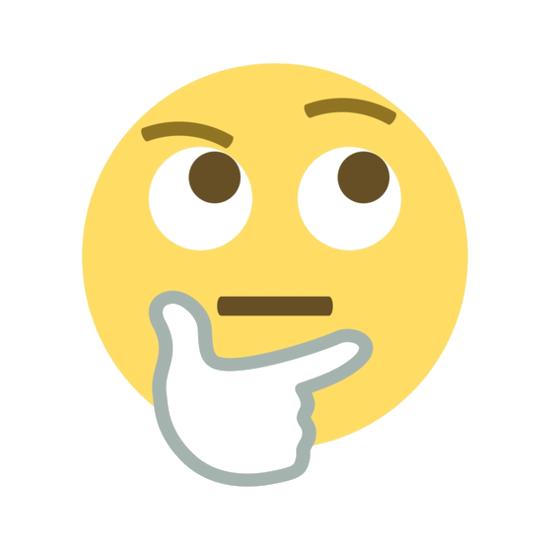 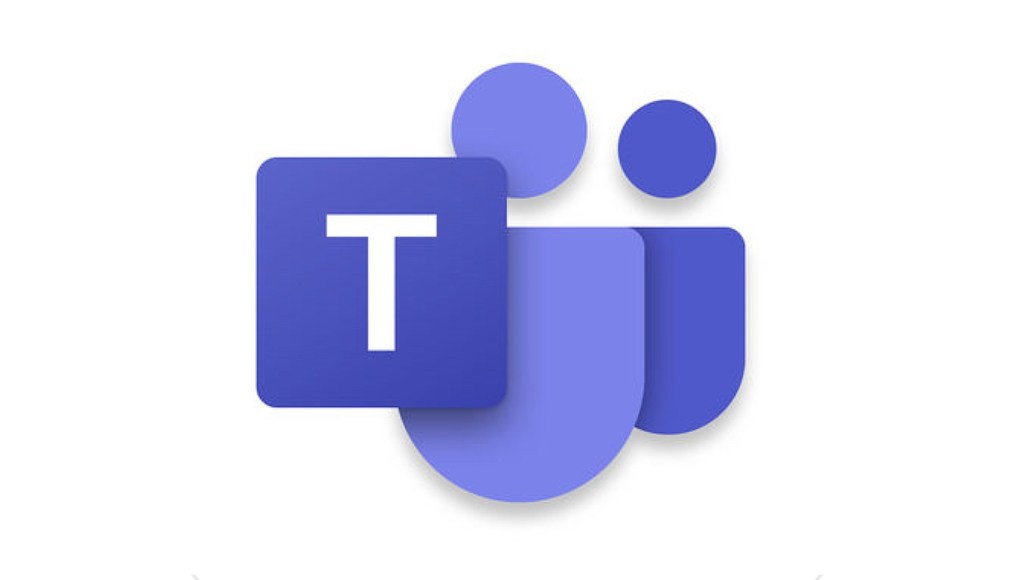 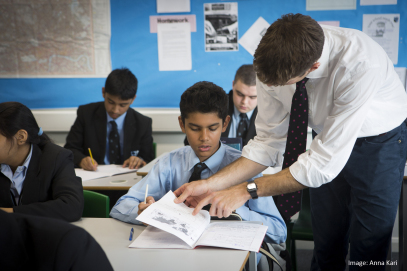 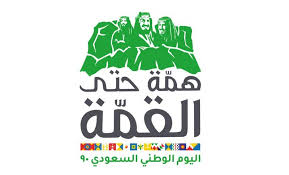 What do you see in the first picture?
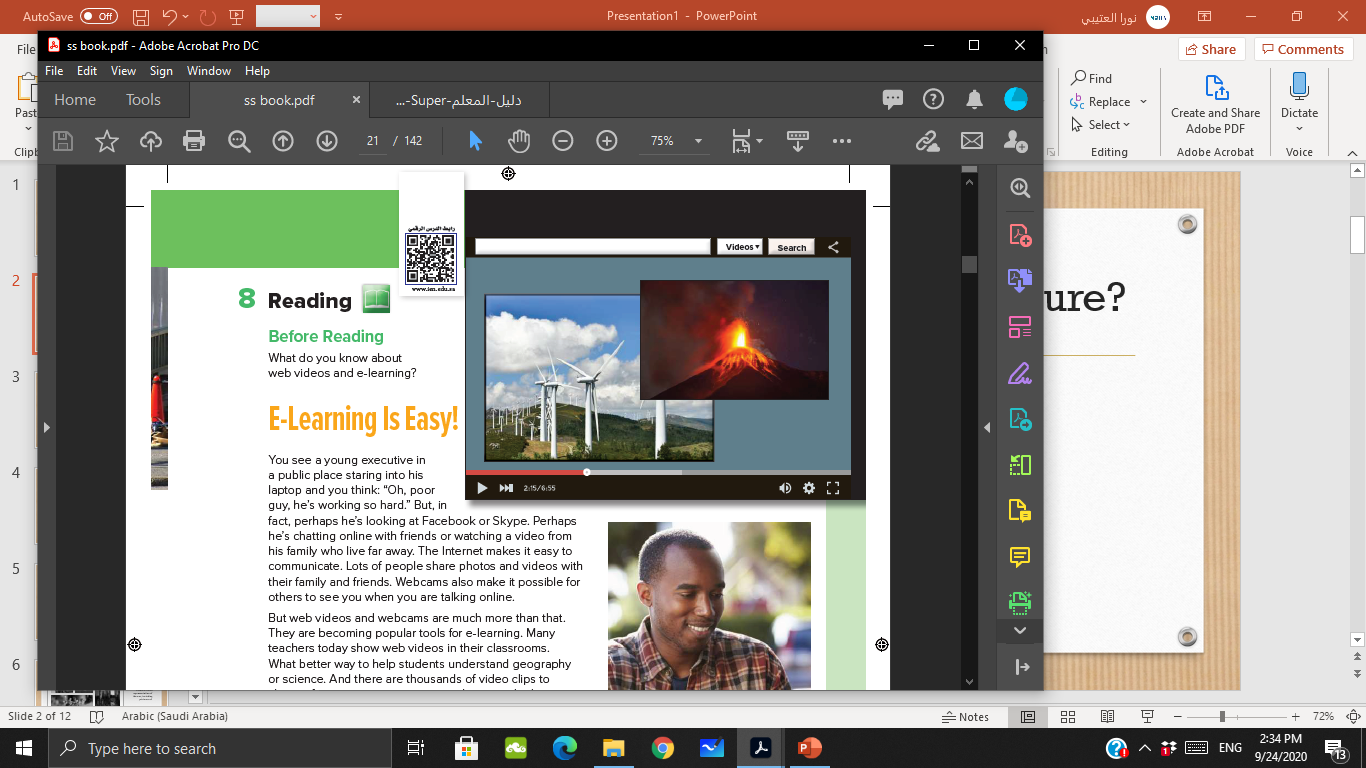 2
1
Wind energy
[Speaker Notes: Create an outline to get ready:
Introduce the era (Use a mix of media and text)
Organize your artifacts to outline what life was like during the era you are presenting
Think about using a storyboard to outline your images and ideas
Make sure you prepare a clear and well rounded presentation of all aspects of the era (People, jobs, food, transportation, etc. What else should you include so the audience feels like they have visited your era?)]
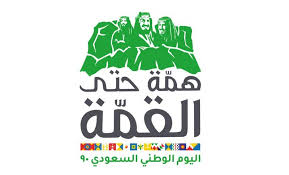 What do you see in the first picture?
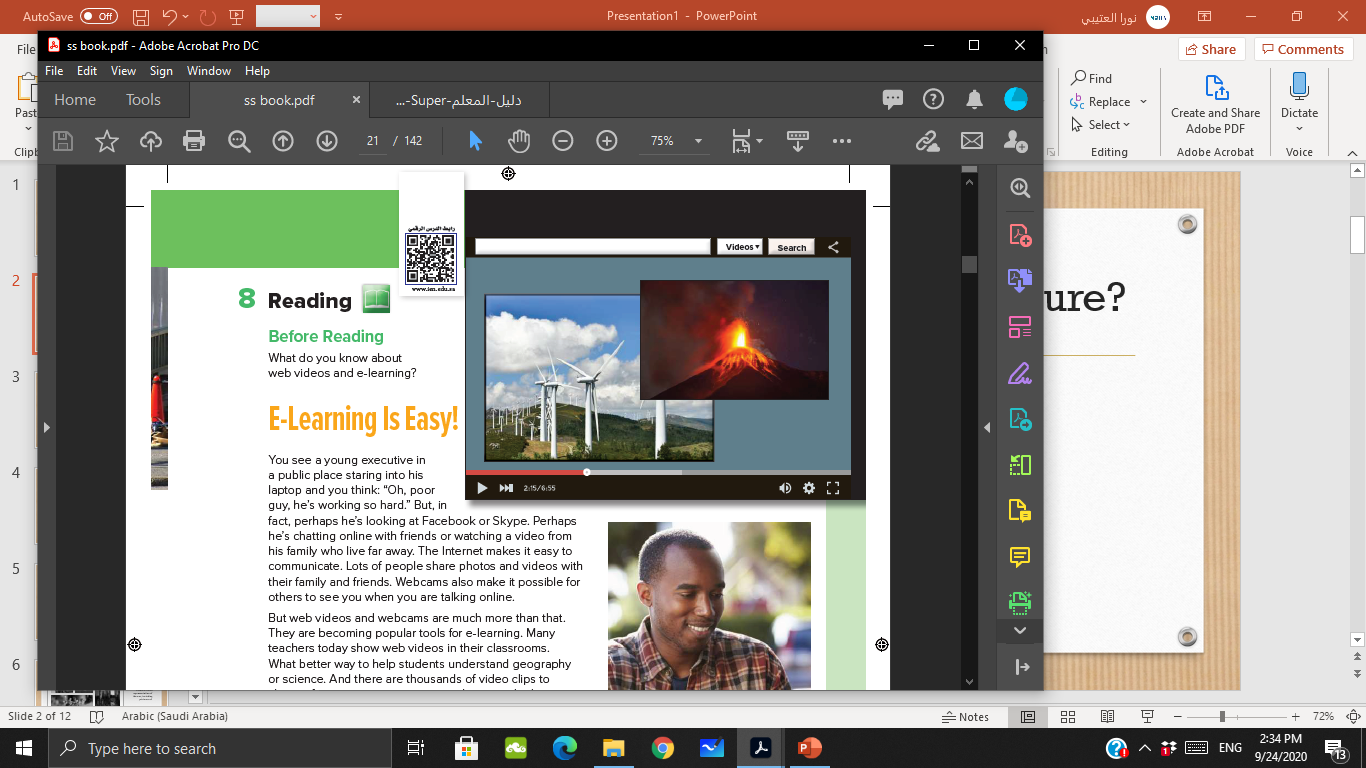 2
1
Wind energy
A volcano
[Speaker Notes: Create an outline to get ready:
Introduce the era (Use a mix of media and text)
Organize your artifacts to outline what life was like during the era you are presenting
Think about using a storyboard to outline your images and ideas
Make sure you prepare a clear and well rounded presentation of all aspects of the era (People, jobs, food, transportation, etc. What else should you include so the audience feels like they have visited your era?)]
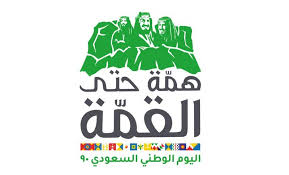 What is the man doing in the third picture?
3
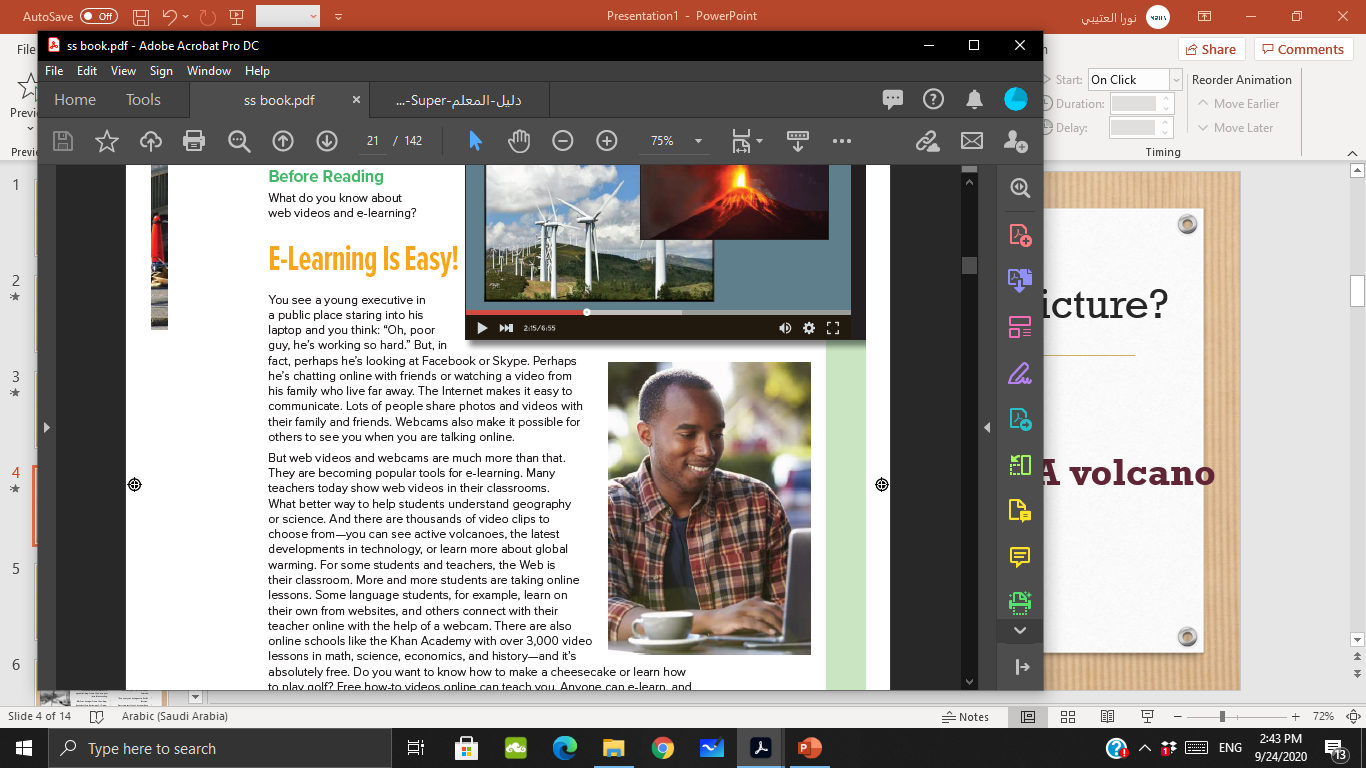 He is using a laptop outdoors.
[Speaker Notes: Create an outline to get ready:
Introduce the era (Use a mix of media and text)
Organize your artifacts to outline what life was like during the era you are presenting
Think about using a storyboard to outline your images and ideas
Make sure you prepare a clear and well rounded presentation of all aspects of the era (People, jobs, food, transportation, etc. What else should you include so the audience feels like they have visited your era?)]
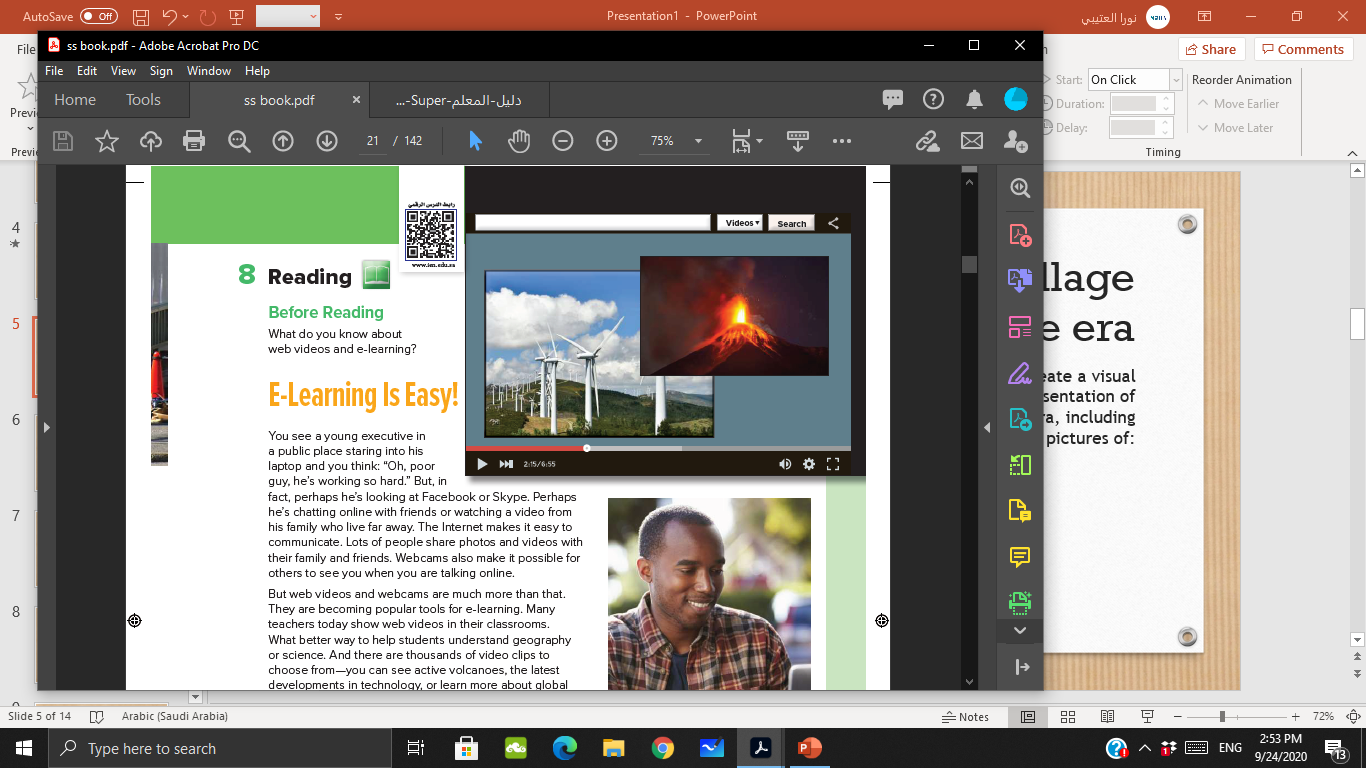 Who can read the title?
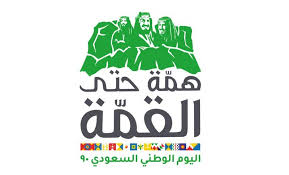 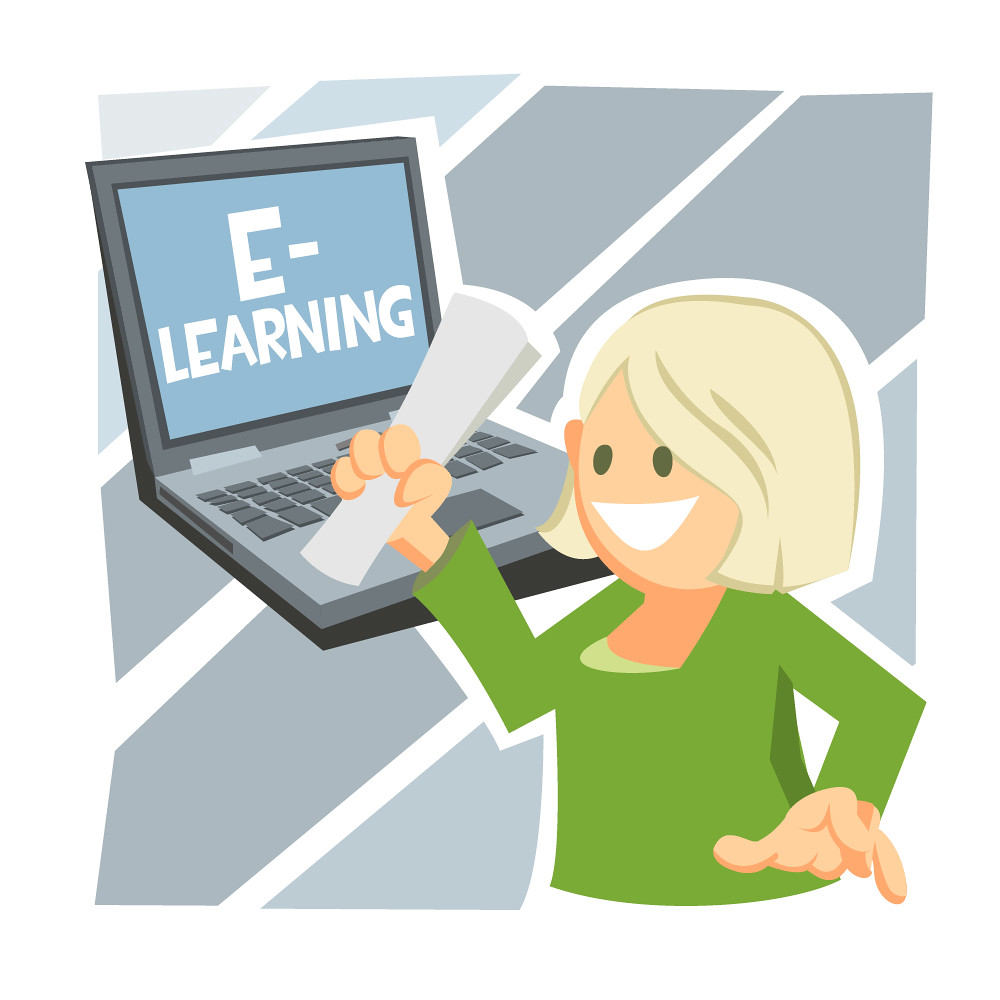 What do you know about E-learning?
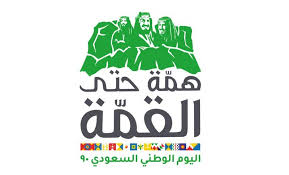 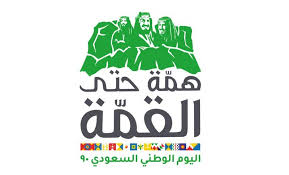 Read and listen
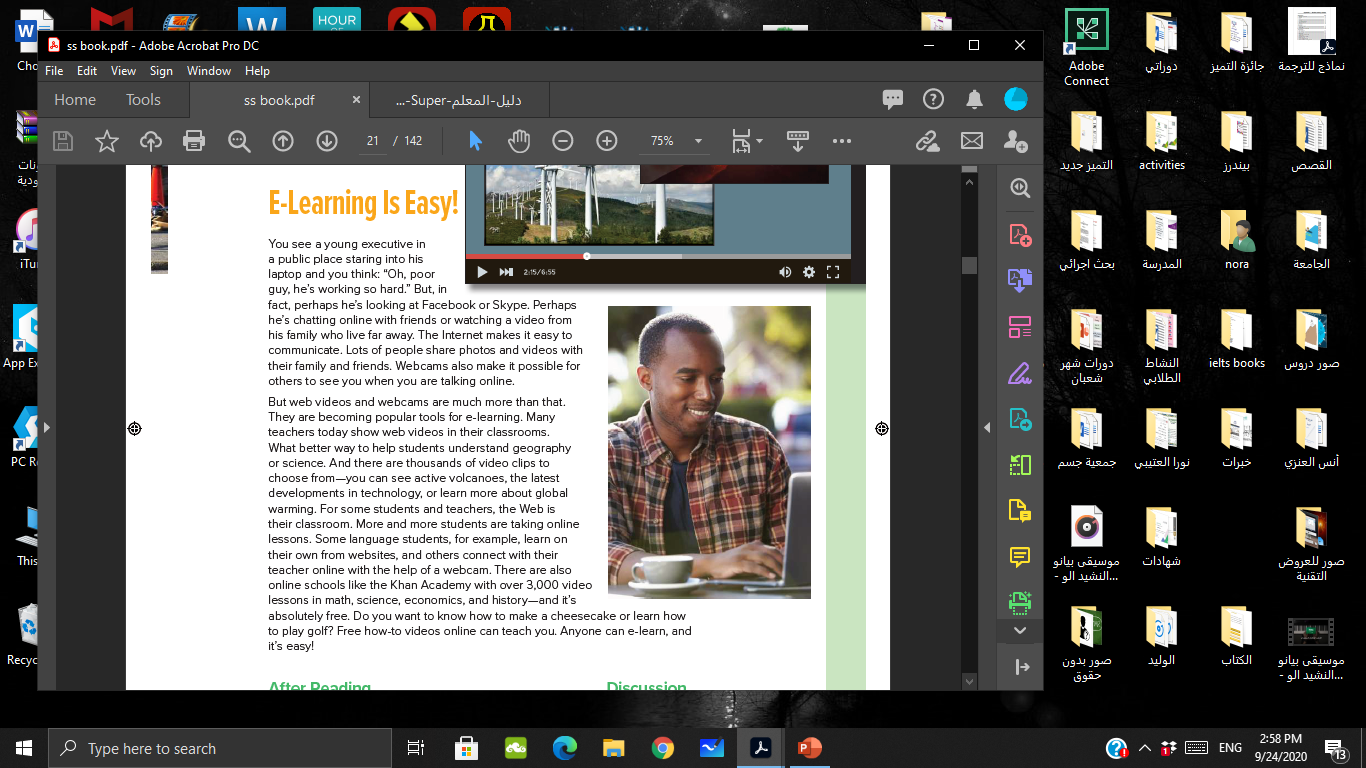 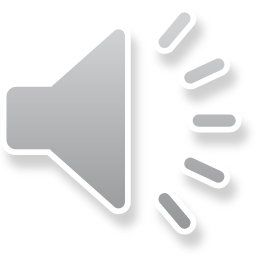 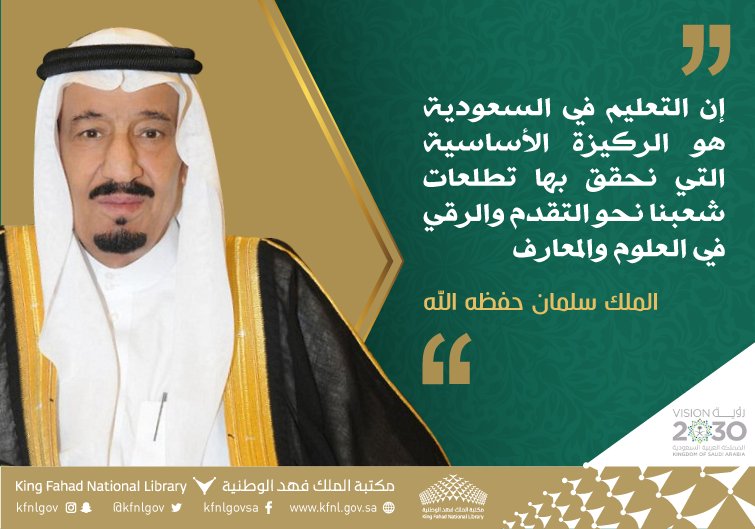 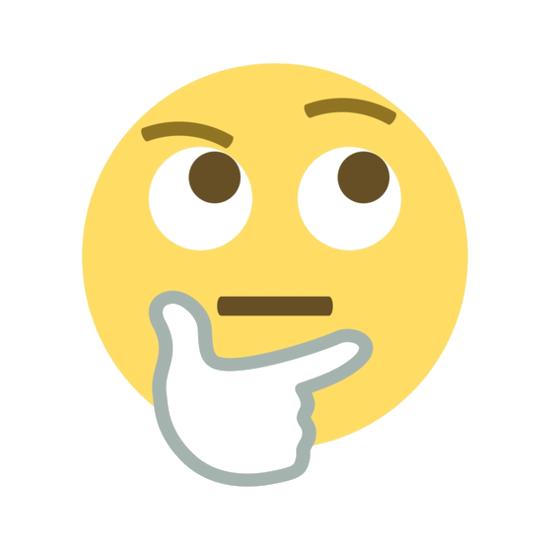 quotation
marks “ “
Can you find a quotation in the text you’ve read?!!!
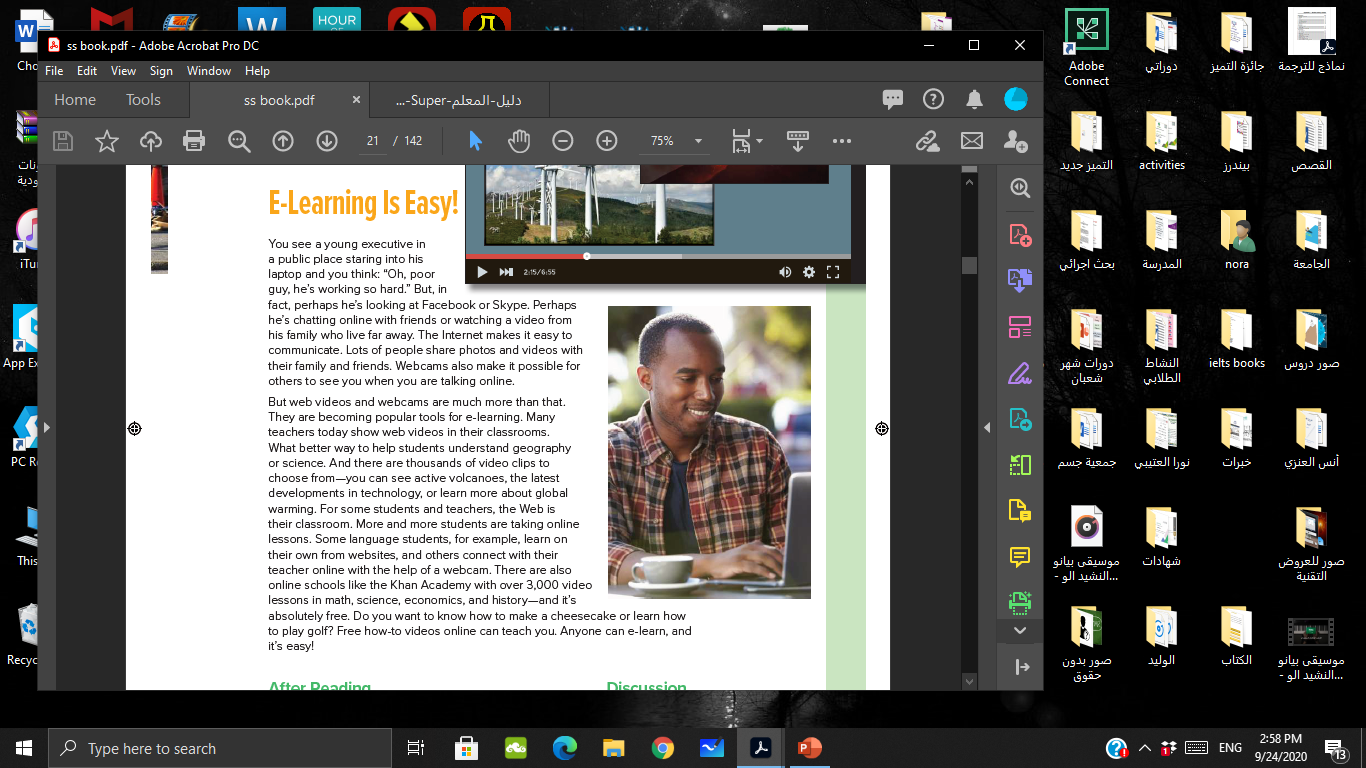 “Oh, poor guy, he’s working so hard.”

3rd line
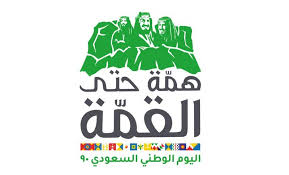 Read then answer
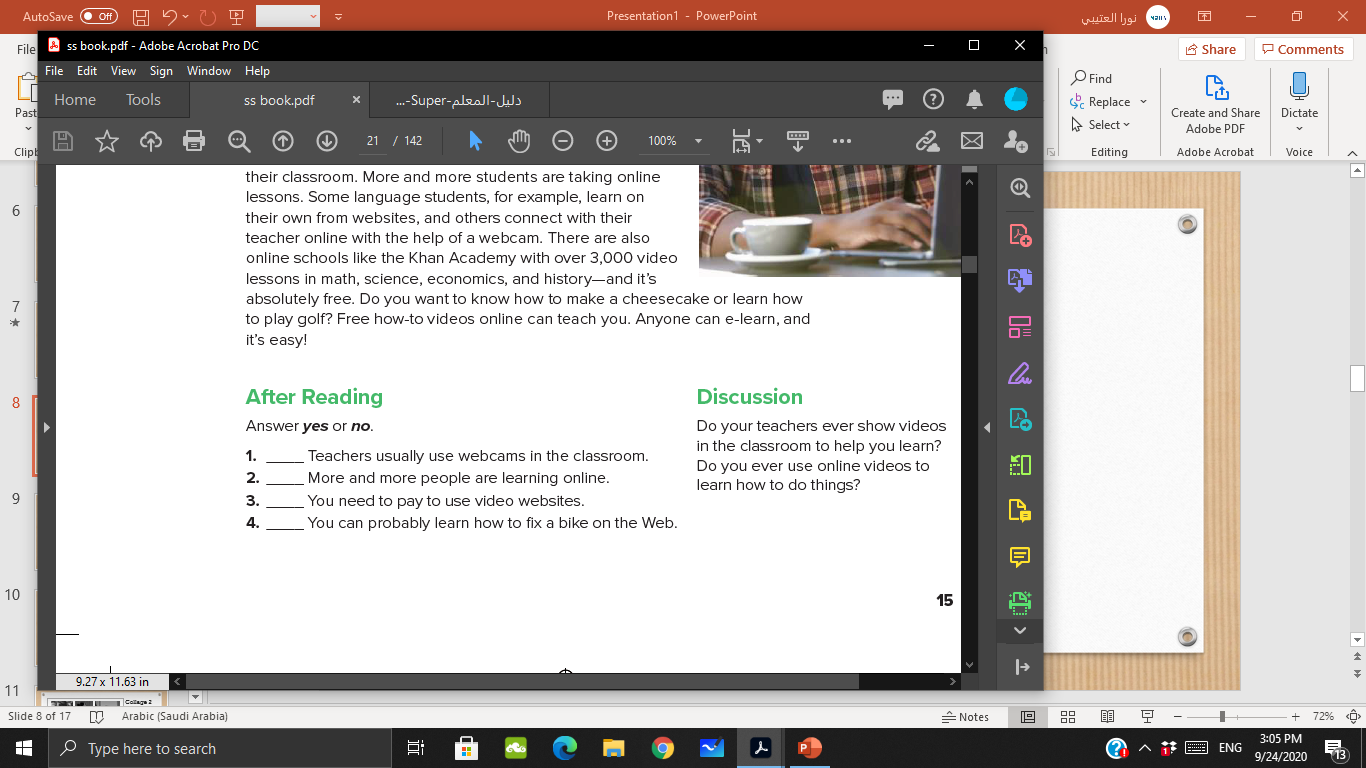 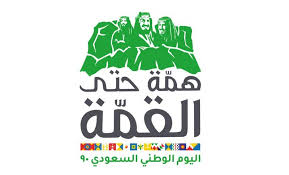 Read and listen
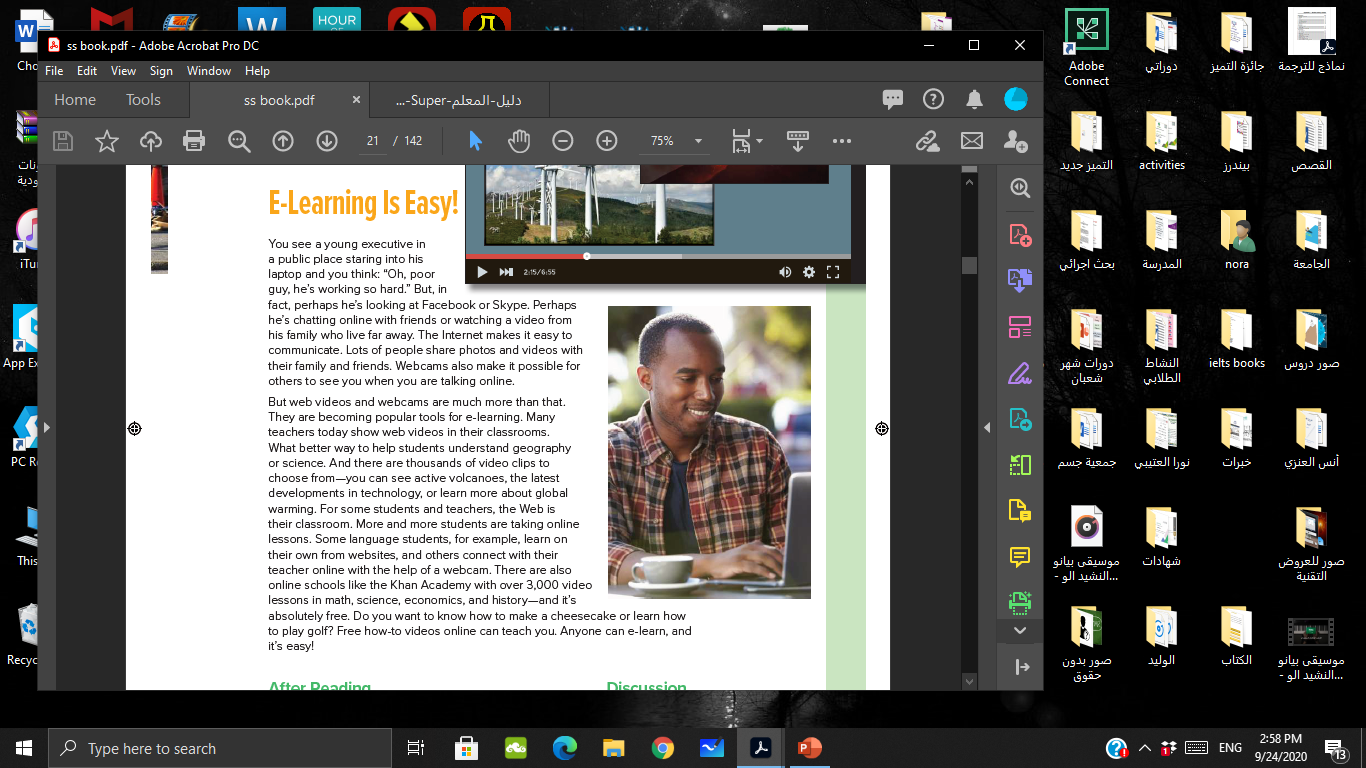 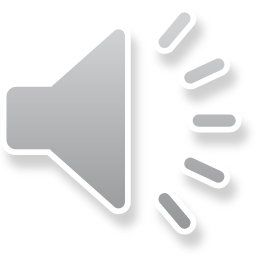 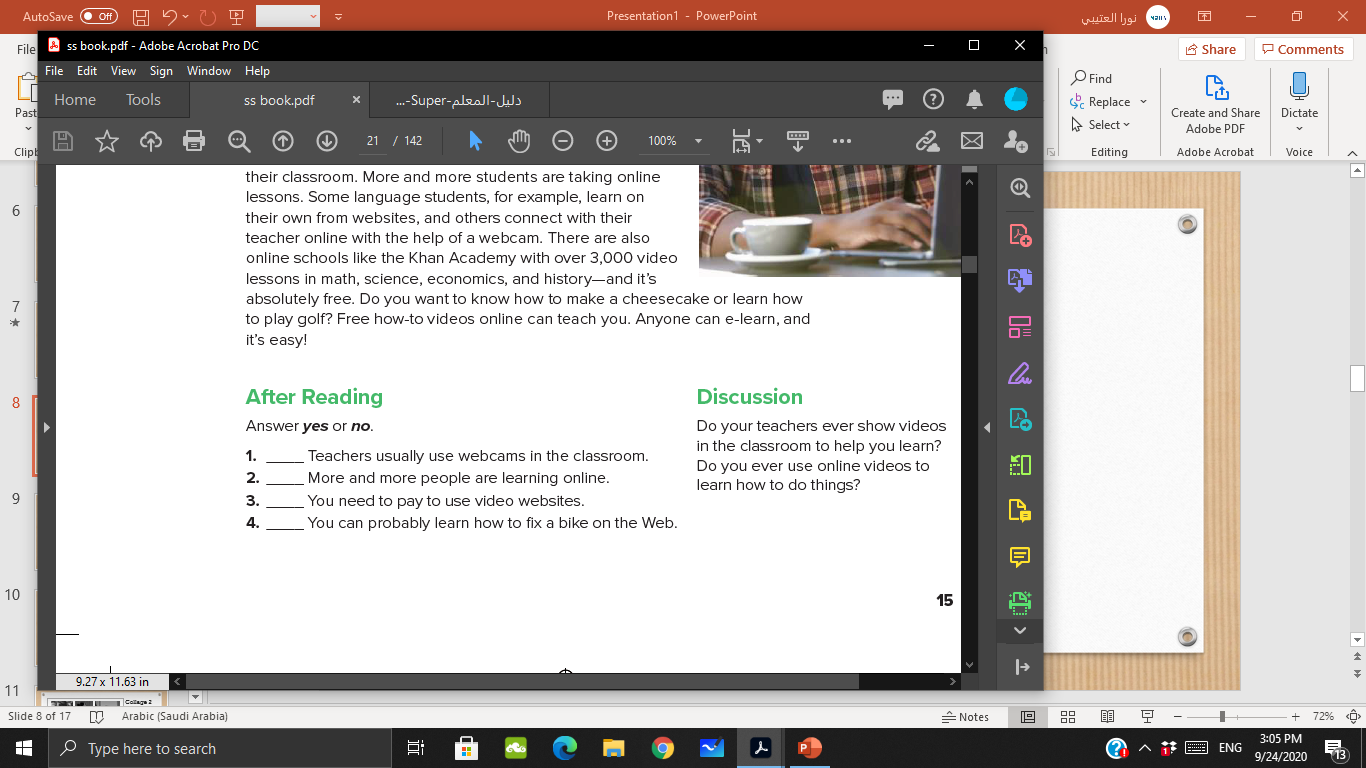 No
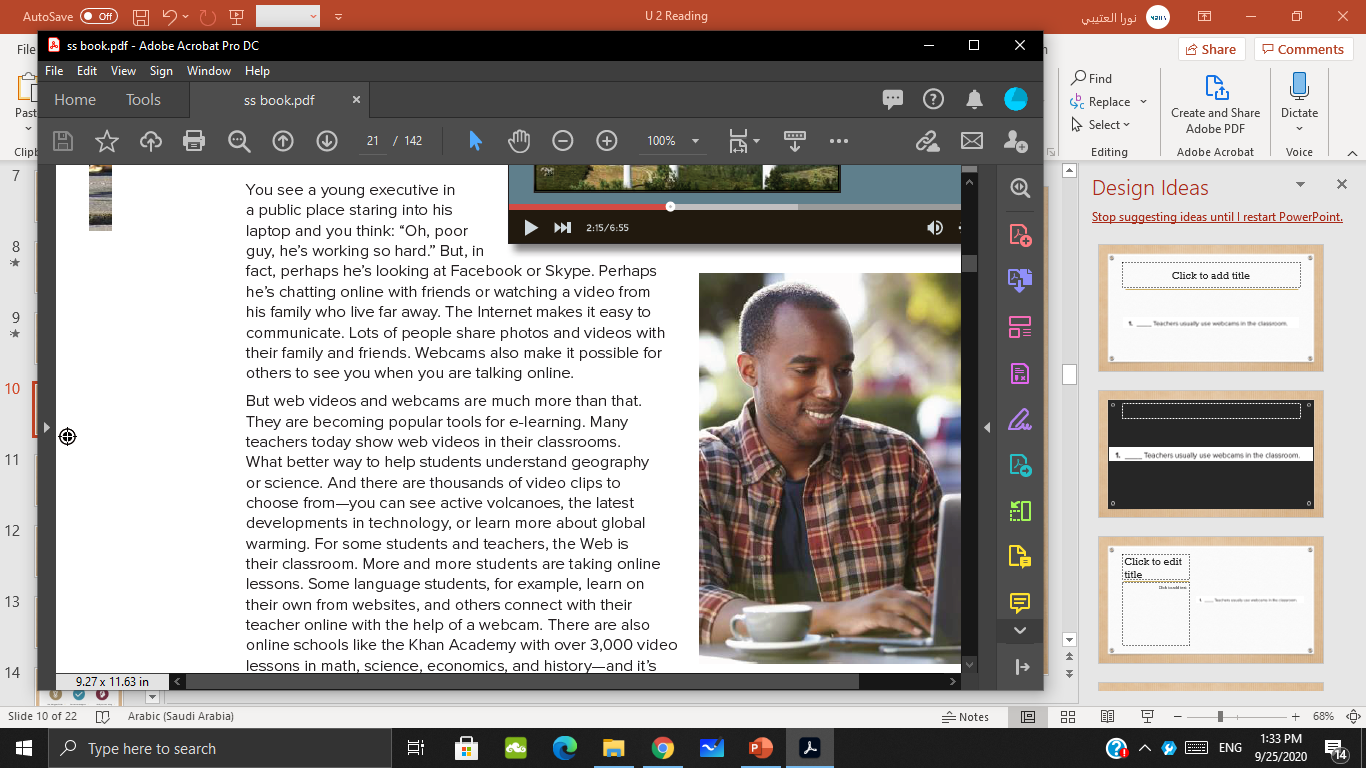 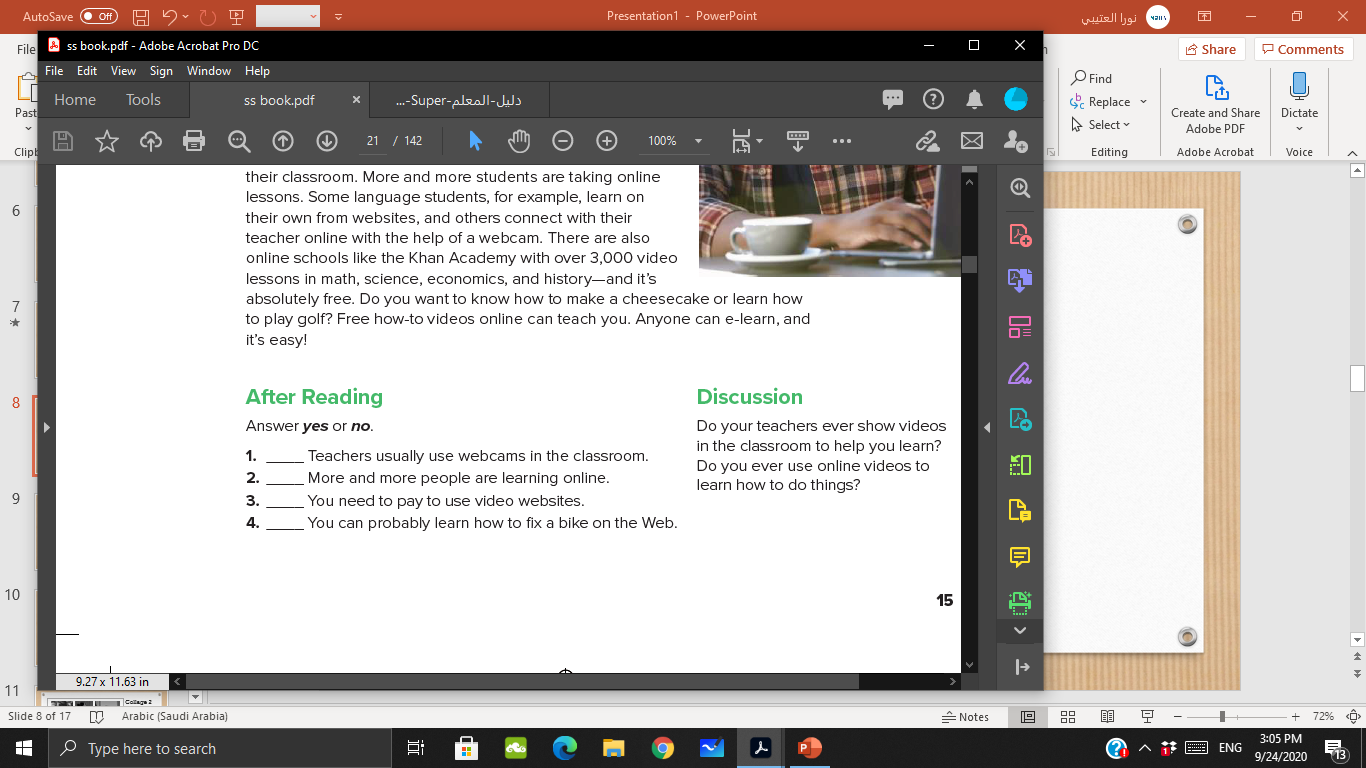 Yes
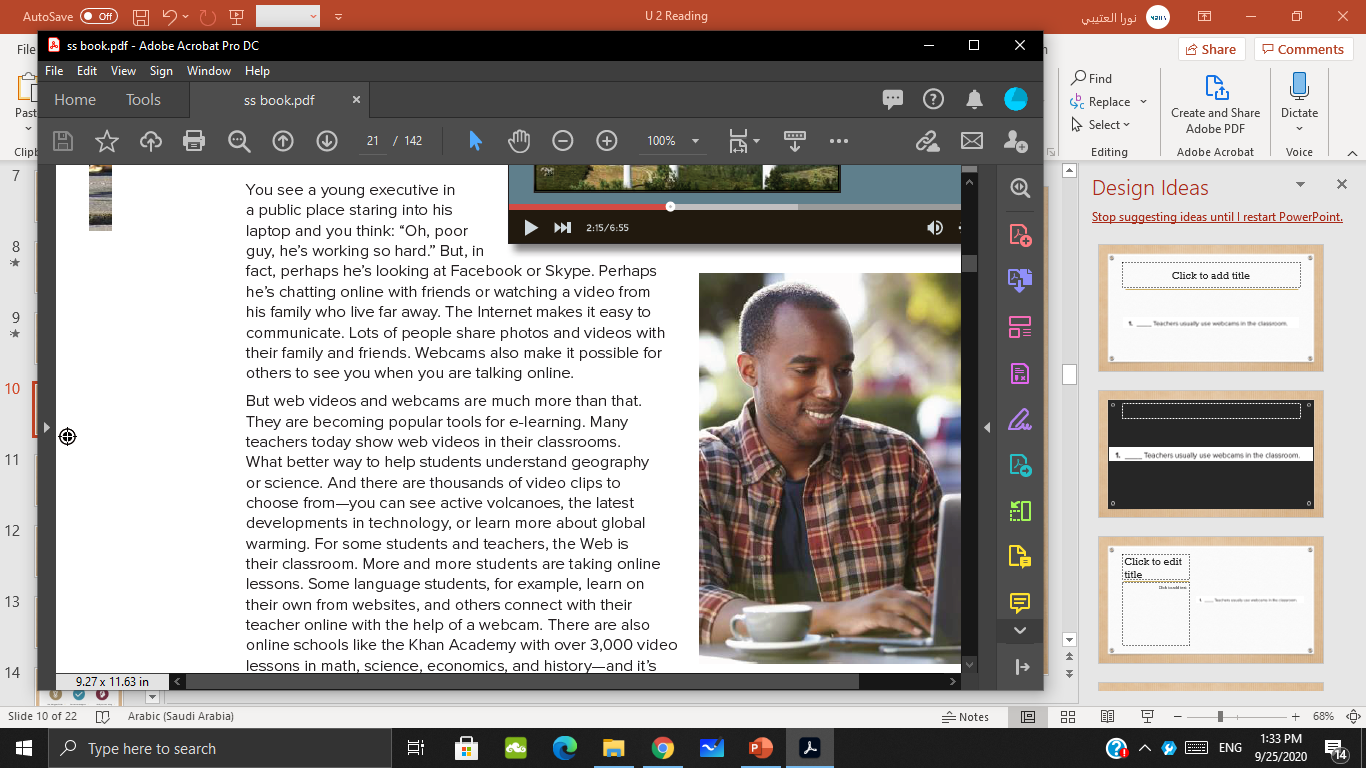 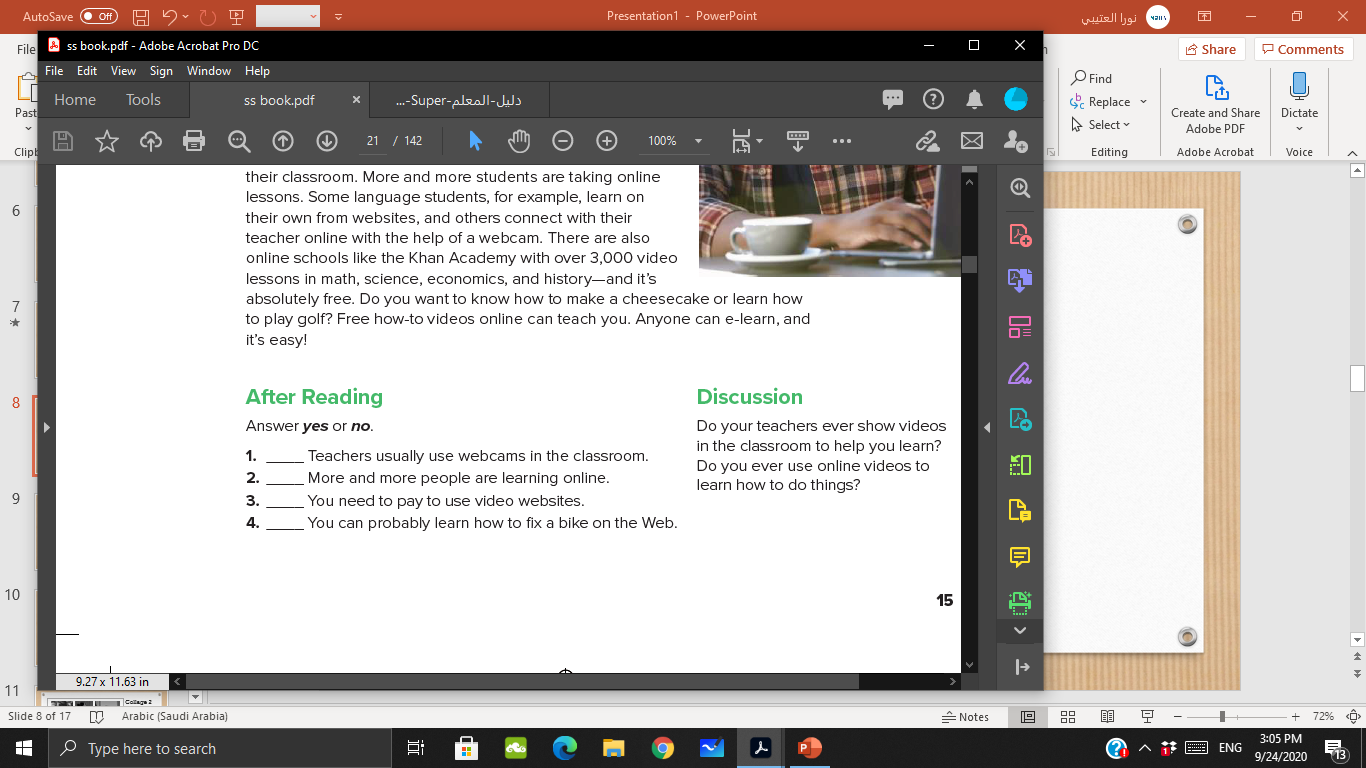 No
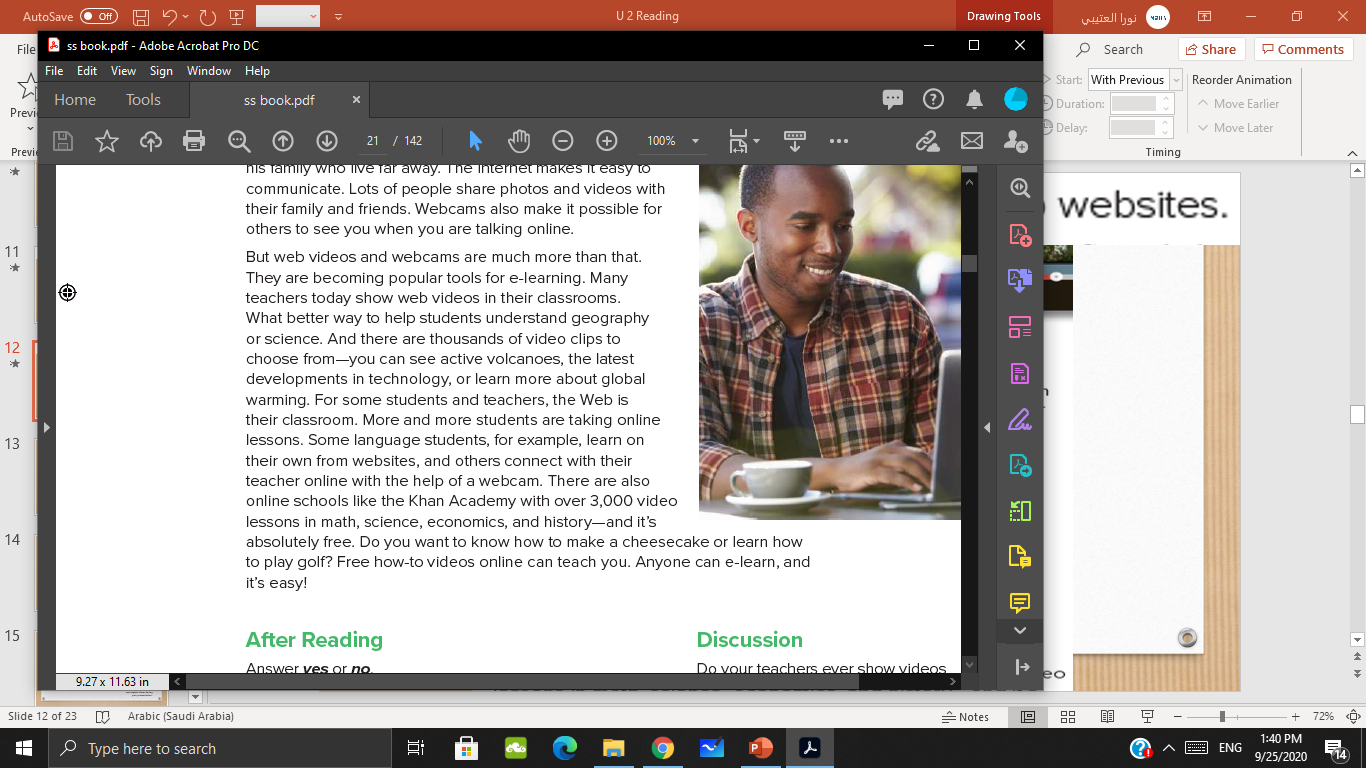 Yes
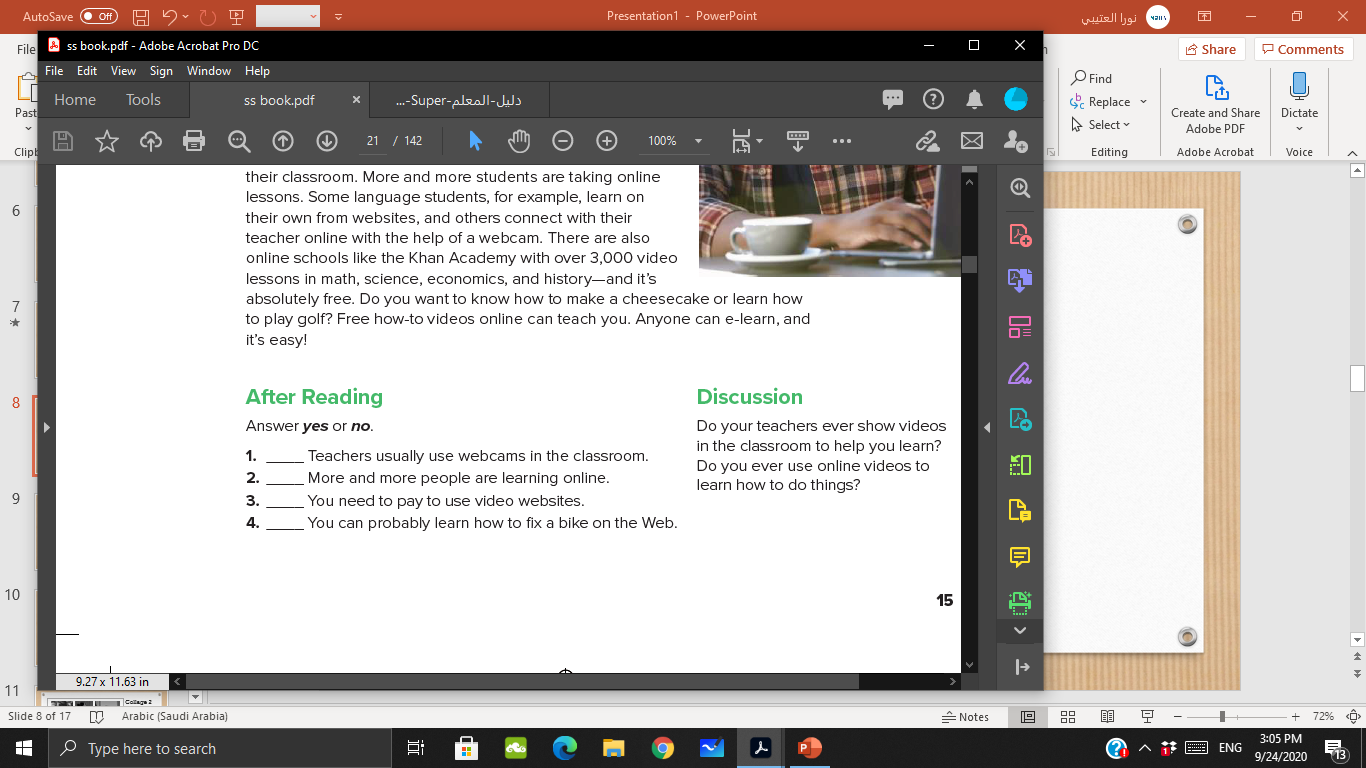 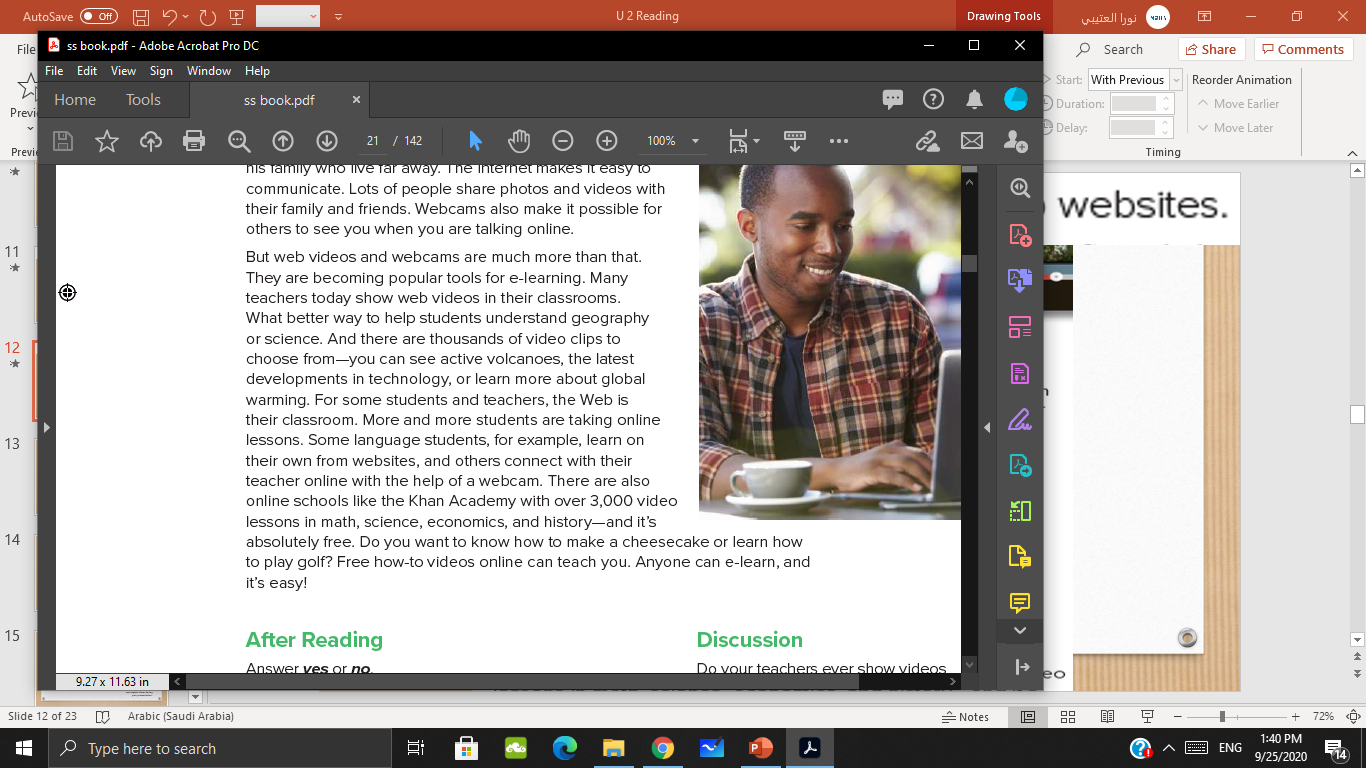 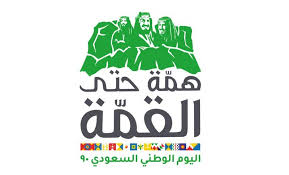 Read and answer
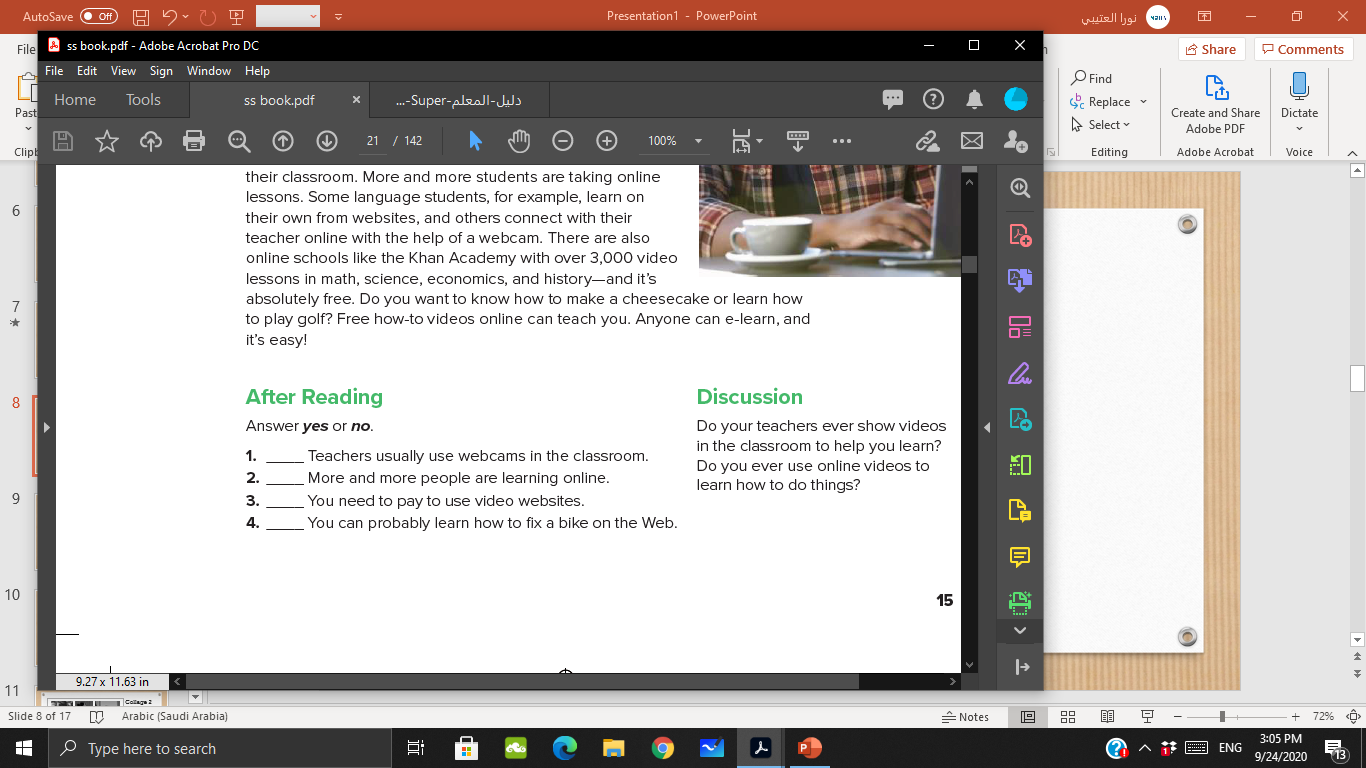 No
Yes
No
Yes
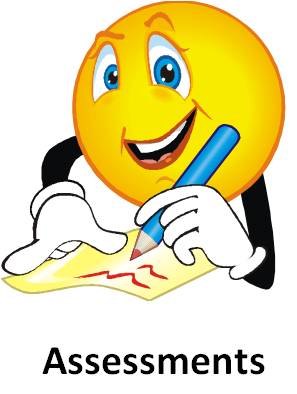 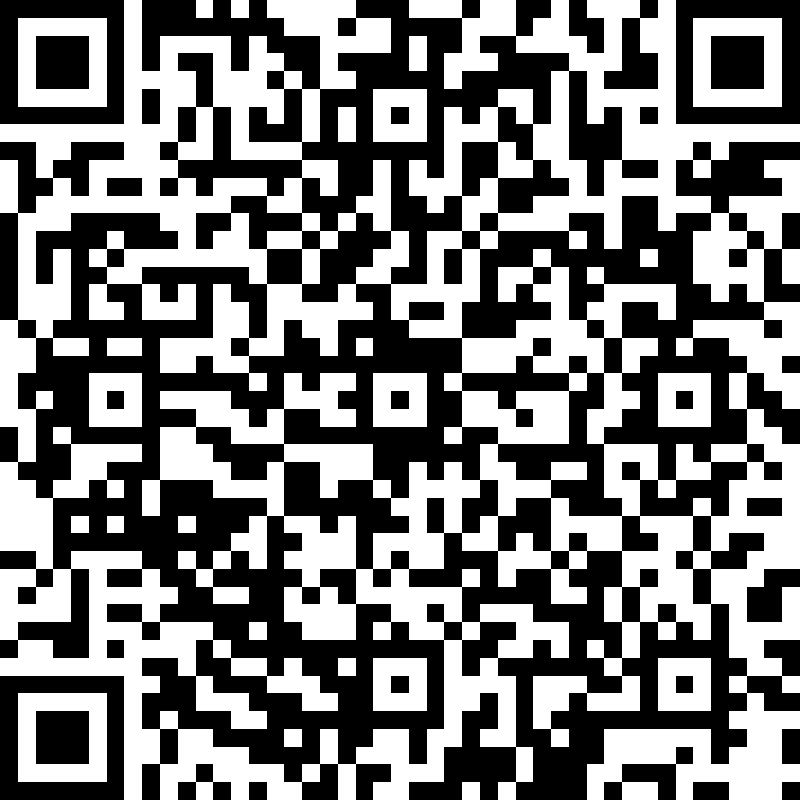 https://forms.office.com/Pages/ResponsePage.aspx?id=HeVmpx24pESCxfp2QsYl-8Gr_P7qVupCmeQLQ6ojf5hUMFk2N0kzNEFBOUtMNFg2WDFVQUNYVTNGQy4u
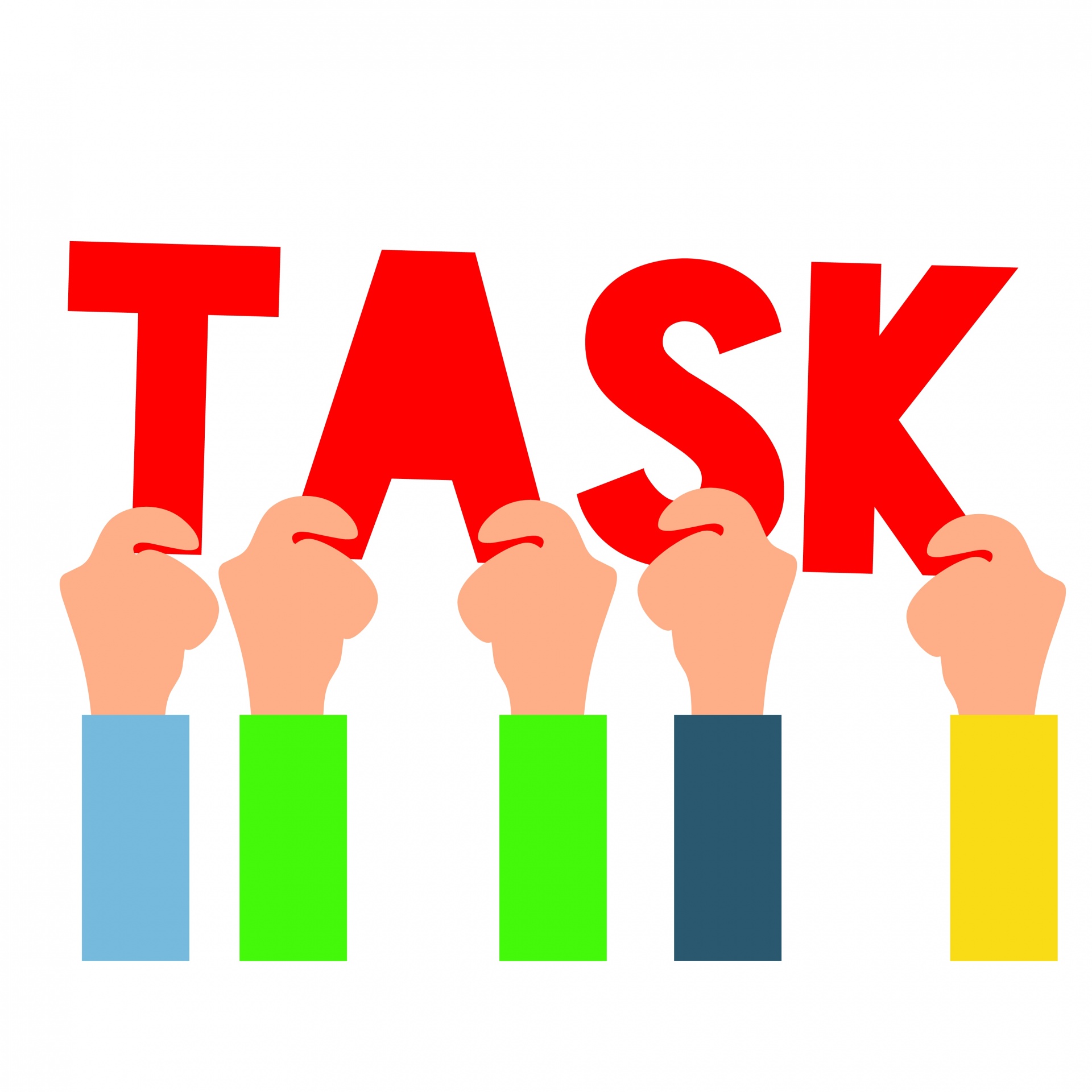 Search on the internet for some quotations about education from your idols, and share it on padlet
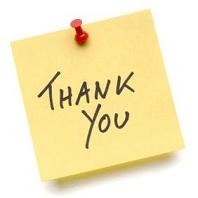 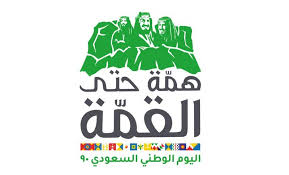